Efficient Synthetic Traffic Models for Large, Complex SoCs
Jieming Yin, Onur Kayiran, Matthew Poremba, Natalie E. Jerger, Gabriel H. Loh

3/14/2016
Modeling Traffic for Complex SoCs
GPU
GPU
GPU
GPU
CPU
CPU
GPU
GPU
GPU
GPU
GPU
CPU
GPU
CPU
CPU
CPU
CPU
GPU
GPU
GPU
GPU
LLC
LLC
GPU
GPU
GPU
GPU
LLC
GPU
LLC
LLC
GPU
LLC
LLC
HBM
HBM
How can we efficiently model on-chip communication for future large, complex SoCs?
Executive Summary
Interconnect Simulation For SoCs
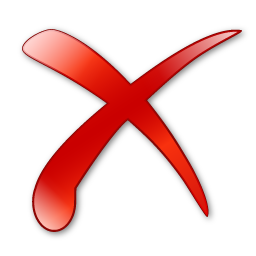 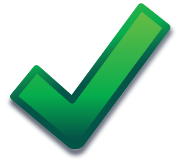 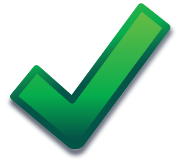 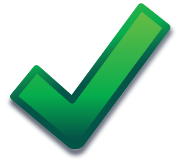 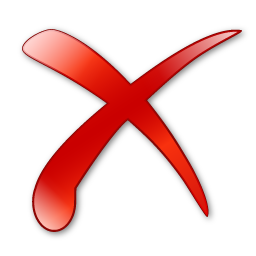 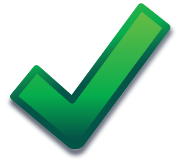 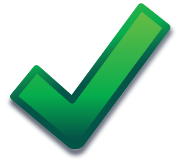 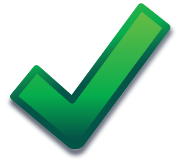 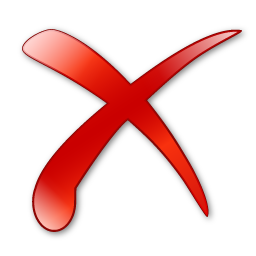 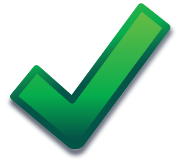 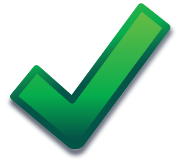 Background on SynFull Methodology
a macrophase
Badr et al., ISCA 2014
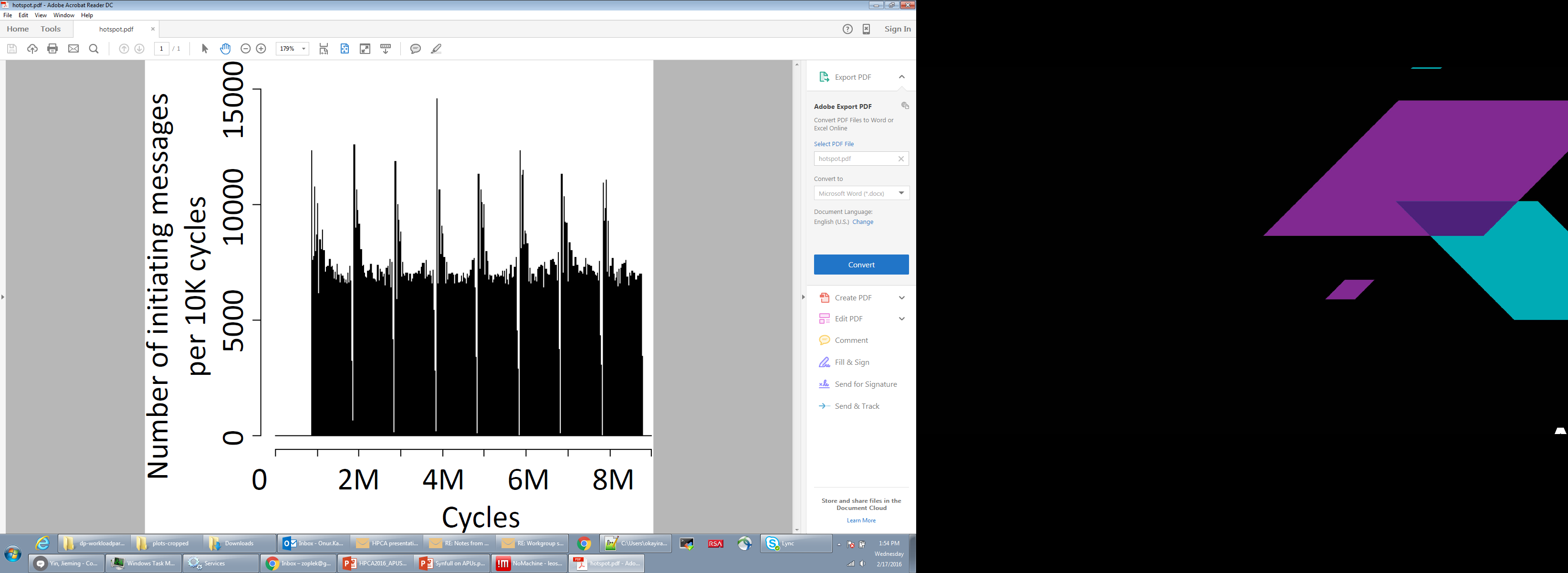 Uses clustering to find a few representative macrophases of execution
Based on network traffic
Background on SynFull Methodology
a macrophase
Badr et al., ISCA 2014
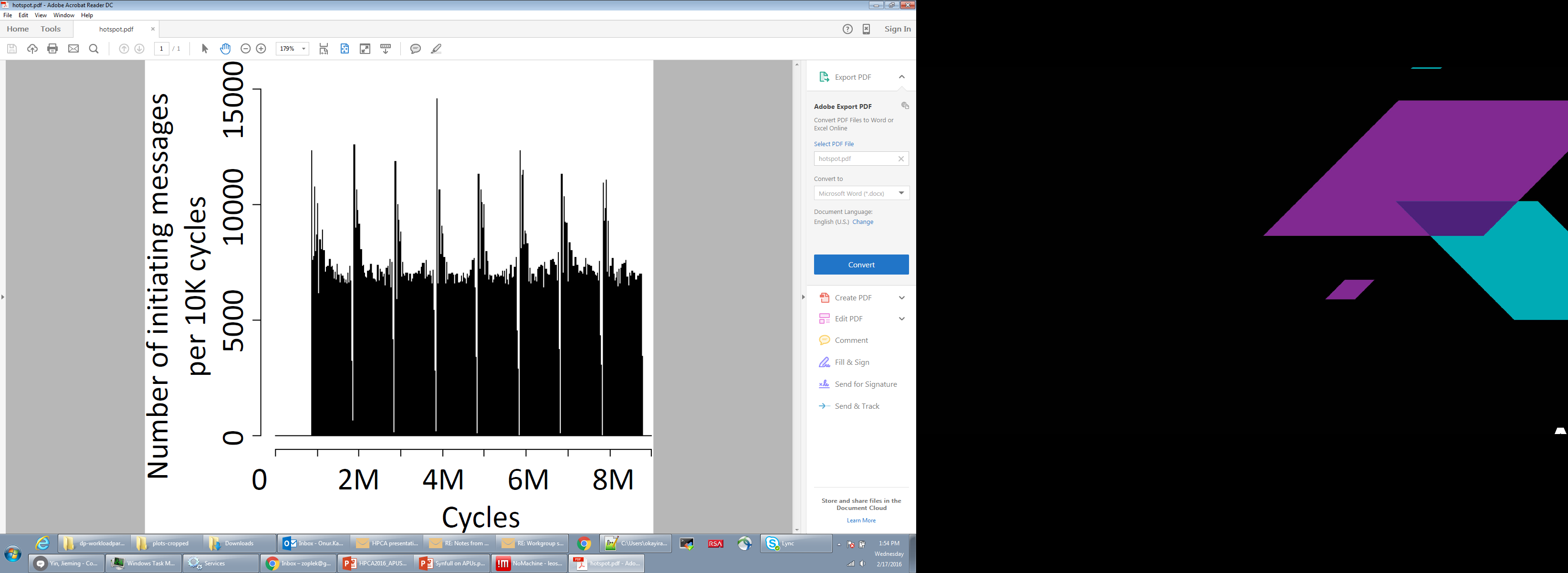 Uses clustering to find a few representative macrophases of execution
Based on network traffic

Uses clustering to capture fine-grain details in a macrophase by identifying microphases

Transitions from one phase to another using Markov chains
Similar approach for microphases
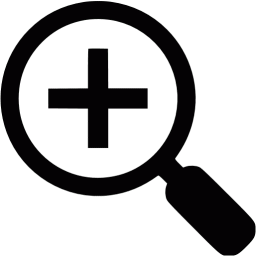 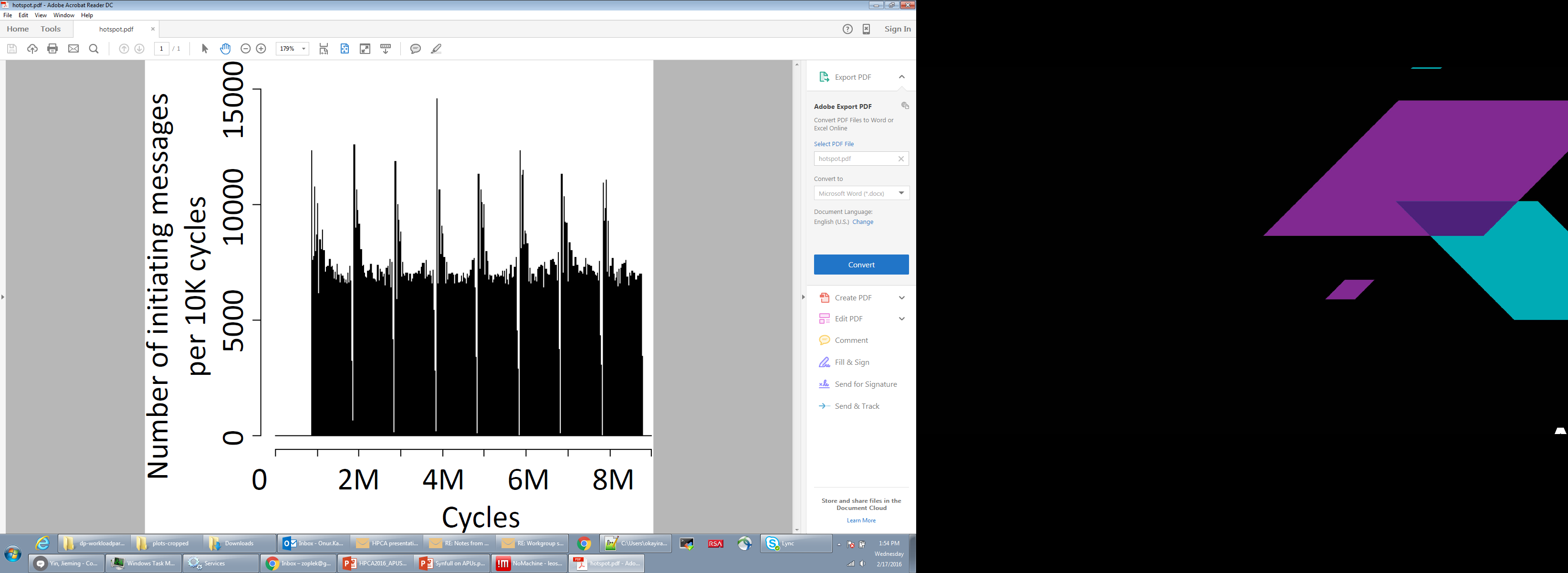 0.500
0.500
0.875
GPU phase
CPU
phase
0.125
a microphase
Background on SynFull Methodology
Badr et al., ISCA 2014
Which cache injects the packet?
Initiating message:
application property
Cache
Cache
Cache
Cache
What is the destination for a given source node?
Generate random numbers from the PDFs derived from application trace
LLC
LLC
LLC
LLC
…
Dir
Dir
Dir
Dir
Traffic injection amount for each microphase?
Reactive messages:
depend on coherence protocol
The Need for an Enhanced SynFull
Summary
Probabilistic models are not always effective in capturing different GPU and CPU phase behaviors
Network traffic is sensitive to phase length selection in APUs
Injection model is not effective in capturing bursty traffic patterns
Not scalable for large systems – requires execution-driven simulation for network traces
Request latencies can be more accurate by introducing a memory latency model
The Need for an Enhanced SynFull
1 - APU Workload Phase Behavior
Significantly different traffic patterns between CPU and GPU phases
Phase transition based on Markov probabilities might lead to too much or not enough traffic
Different traffic behavior depending on simulation cycles
Real application behavior:                                       SynFull behavior:
GPU phase
Injection rate
CPU phase
Our Methodology: APU-SynFull
1 - Deterministic Macrophase Replay
Solution: We replay the macrophases in the same order as in the application trace
More realistic network traffic behavior
Accurate ratio of CPU and GPU traffic

Disadvantage: No simulation speedup benefits as in the Markov-based phase transition model

Solution: Finish the execution of a macrophase after executing n microphases
n is determined during model generation, before the actual simulation
n guarantees reaching the Markov steady-state with m% error (2%) for all macrophases
Our Methodology: APU-SynFull
1 - Deterministic Macrophase Replay - Example
Execute 4K microphases per macrophase:
Simulation speedup = 5M / (4K * 250) = 5
Macrophase length = 5M cycles
Injection rate
Reaches steady state after 4K microphases
Reaches steady state after 2K microphases
Microphase length = 250 cycles
Time
The Need for an Enhanced SynFull
2 - Sensitivity to Macrophase Length
Can we auto-detect the period for such applications?
SynFull results are sensitive to macrophase length selection
Periodic injection rate
~1M cycles
Our Methodology: APU-SynFull
2 - Spectral Analysis for Interval Selection
FFT-based approach
Finds a good macrophase length for applications with periodic injection behavior

Frequency component with the highest FFT coefficient gives the period
If the period is too long, it can be divided by a factor to make clustering time reasonable
The Need for an Enhanced SynFull
3 - Capturing Bursts – temporal Bursts
Packets are injected close in time: 
high temporal bursts
SynFull injects uniformly over time:
does not model temporal bursts
The Need for an Enhanced SynFull
3 - Capturing Bursts – Spatial Bursts
Each node injects similar amount of traffic in a large window (500K cycles / macrophase)
Nodes inject significantly different amounts of traffic in a smaller window (250 cycles / microphase)
SynFull doesn’t model spatial bursts
Our Methodology: APU-SynFull
3 – Capturing Bursts – Temporal Bursts
Create a PDF of packet inter-arrival times and bursts based on the application network trace
Generate a random pair of inter-arrival time and packet injections from the PDF
Number of packets
1       2     3     4    5     6    7     8    9
Time
Our Methodology: APU-SynFull
3 – Capturing Bursts – Spatial Bursts
Create a PDF of number of source nodes that can inject packets in a microphase based on application trace
Create a PDF of number of source-destination pairs that packets flow between in a microphase based on application trace
Generate random source and destination node IDs where traffic is observed in a microphase
The Need for an Enhanced SynFull
4 - Scaling to Larger Systems
We can simulate
We want to simulate






Compute resources are limited
Long time to simulate
Not enough workloads available
How can we create larger synthetic workloads that look like the real workload?
Our Methodology: APU-SynFull
4 - Trace Extrapolation
Projected Trace
Collected Trace
8-node
Traffic Extrapolation
Spatial
Temporal
128-node
Model
File
16-node
128-node
32-node
64-node
Temporal Distribution
Combination of
On-off model
Stochastic injection rate
Spatial Distribution
Probability of 
Source node sending a message, and
Destination node receiving a message
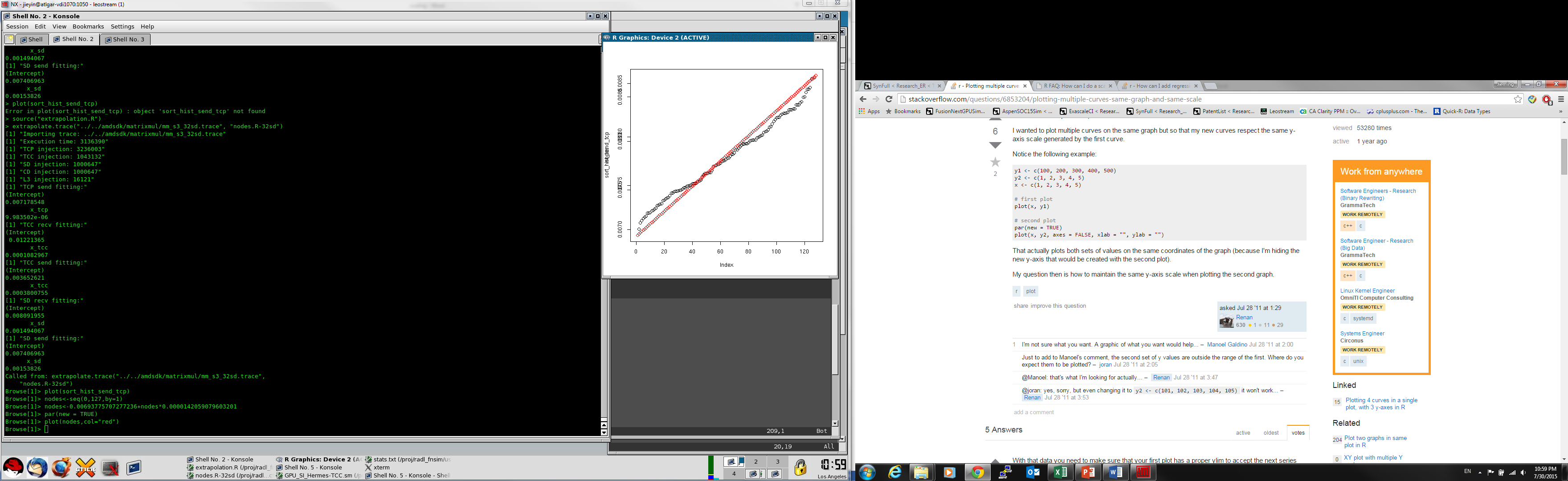 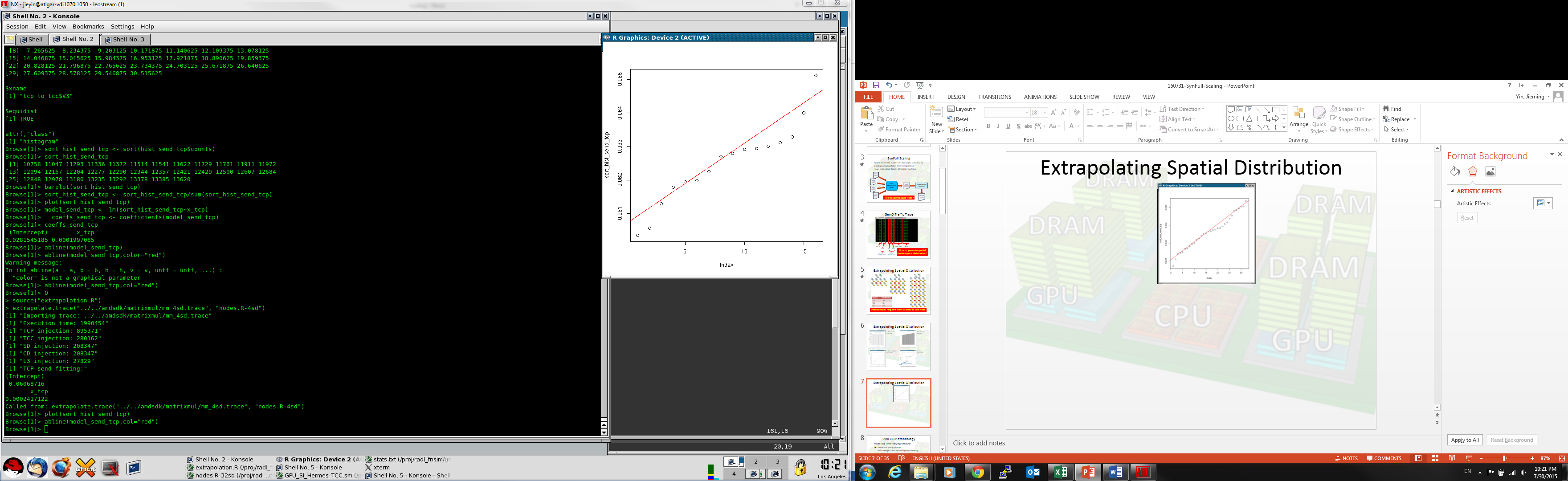 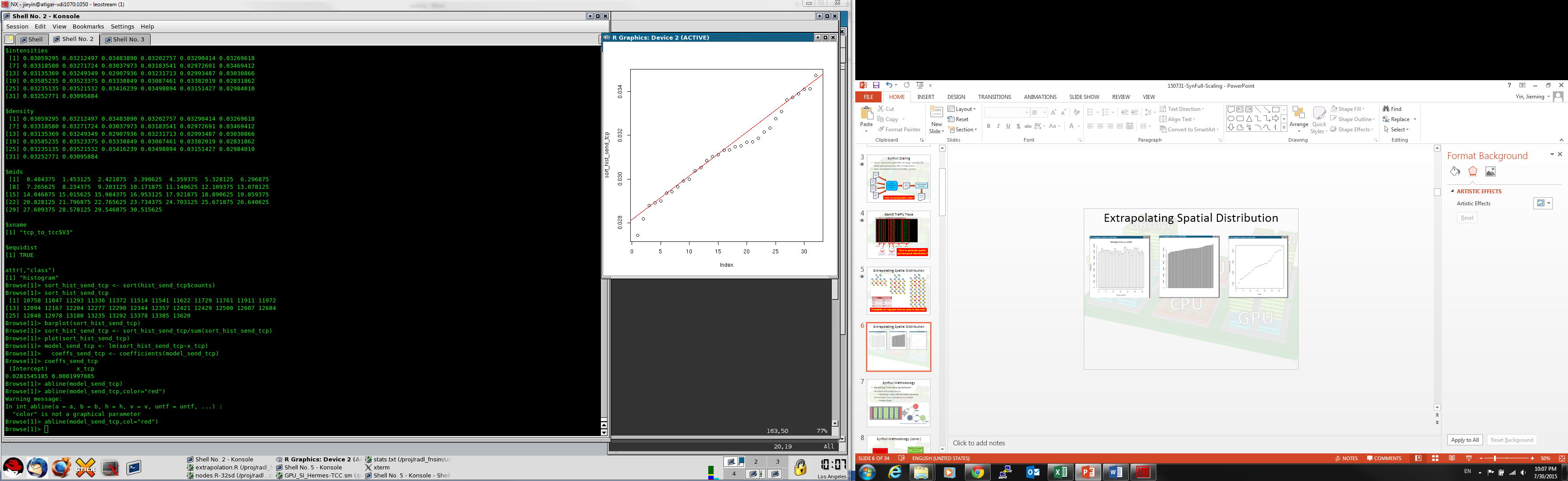 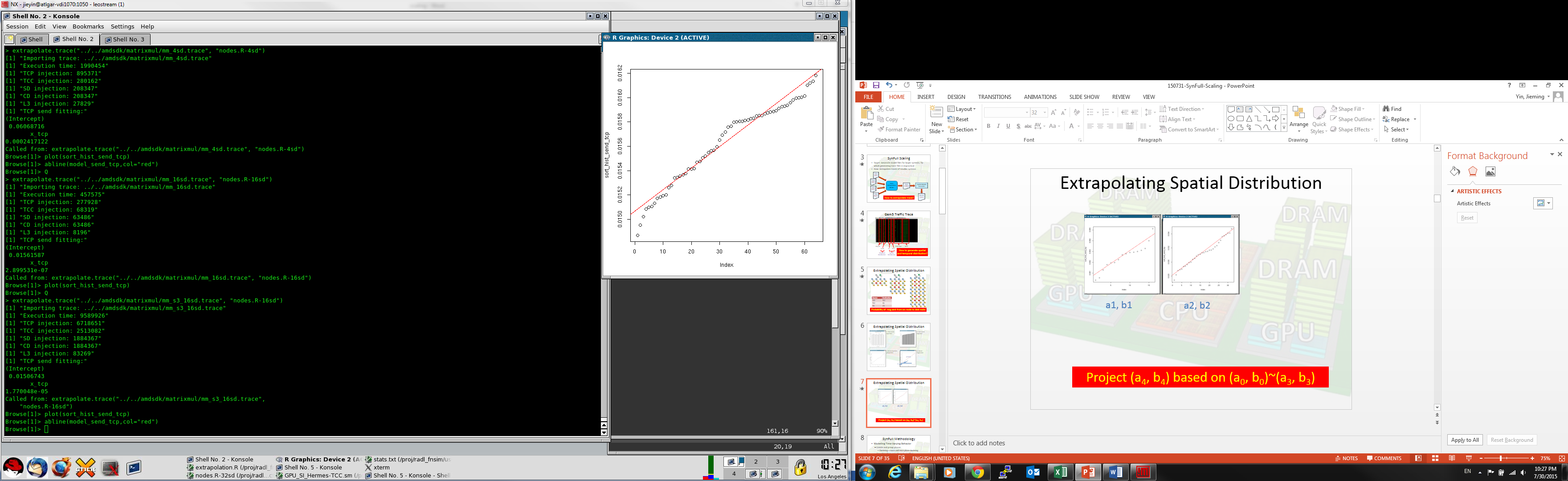 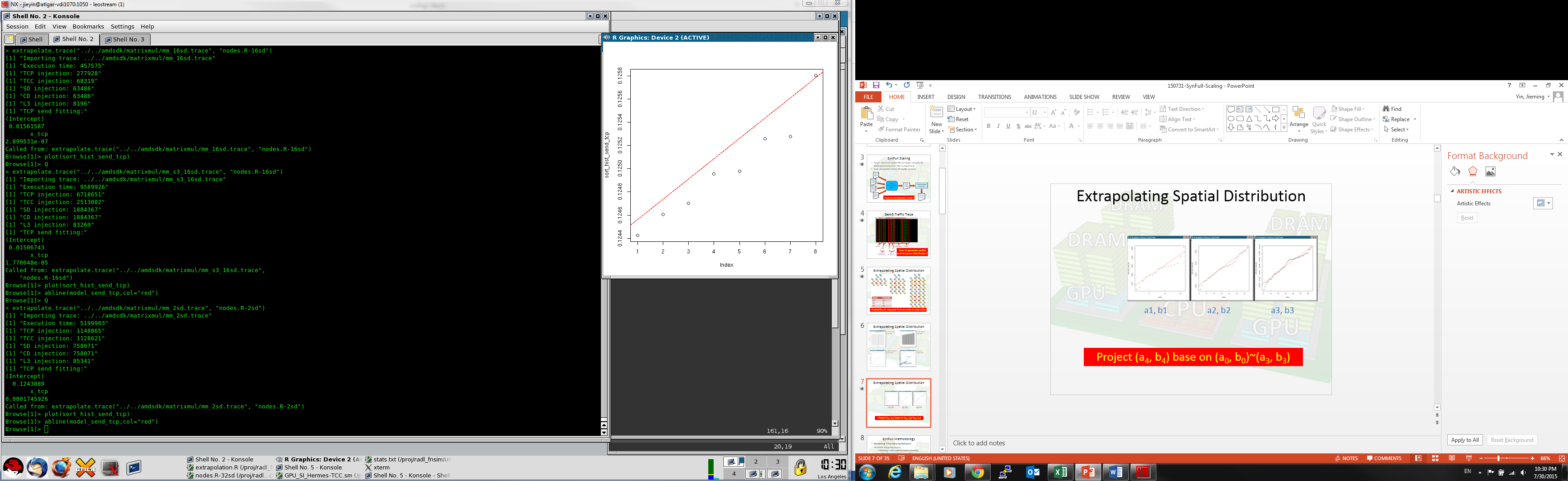 ?
8-node
128-node
32-node
16-node
64-node
The Need for an Enhanced SynFull
5 - Memory Latency Model
No addresses in SynFull → Constant latency memory model must be used
More complicated than using traffic pattern to specify destination memory
Need row buffer hit rate for accuracy
Column address also matters - Read from write queue
How are phase addresses represented compactly / clustered with other phases?
E.g., Stride Access vs. Pointer chasing
Constant latency model error: 25%-75%
≈
≠
Our Methodology: APU-SynFull
5 - Memory Latency Model
How are phase addresses represented? 
Bank destination distribution
Transition Matrix = P(BankN|BankM)
Bank hit rates
How are phase addresses clustered?
Reduce dimensionality
Bank distribution → Large magnitudes in FFT
Transition Vector → P(Consecutive Banks)
Bank hit rates → Per-channel hit rates
Standard clustering methods afterward
Replay by reversing above process
Distribution
FFT
Synthetic Model
Clustering
Transition Matrix
Input
Hit Rate Statistics
Evaluation
Baseline & Methodology
APU with 32 CUs and 1 CPU
2D Mesh network

Gem5 & GPU model
Collect traces
Generate APU-SynFull models
Instantiate APU-SynFull nodes to a network simulator (Garnet) to simulate network traffic

Macrophase length: 5M cycles
Autodetected for periodic applicatons
Microphase length: 250 cycles
In the paper: sensitivity to phase lengths
Evaluation
Network Latency Results
In the paper:
Latency distributions
Distributions of injected message types
Capturing bursts
Automated phase length
Macrophase replay
Evaluation
Strong Scaling Results
Scaled: extrapolated traffic for the 128 CU system
Baseline: execution-driven system with 128 CUs
In the paper:
Weak scaling results
Evaluation
Memory Latency Results
Latency error between model and true latency improved by ~37%
Largest error source from FFT compression
High burst phases have more error
Hit rate error within 12% of true hit rate







Synthetic approaches are promising! → Avoid constant latency model
Conclusions
We identify various challenges in modeling network traffic in SoCs
We propose a methodology for simulating large scale heterogeneous systems
Can explore network and memory designs (faster) with synthetic APU-like workloads, without execution-driven simulators
Captures many different traffic patterns – useful for not only CPU and GPU, but other components
Accelerators, FPGAs, different IPs
Thanks!
Disclaimer & Attribution
The information presented in this document is for informational purposes only and may contain technical inaccuracies, omissions and typographical errors.
The information contained herein is subject to change and may be rendered inaccurate for many reasons, including but not limited to product and roadmap changes, component and motherboard version changes, new model and/or product releases, product differences between differing manufacturers, software changes, BIOS flashes, firmware upgrades, or the like. AMD assumes no obligation to update or otherwise correct or revise this information. However, AMD reserves the right to revise this information and to make changes from time to time to the content hereof without obligation of AMD to notify any person of such revisions or changes.
AMD MAKES NO REPRESENTATIONS OR WARRANTIES WITH RESPECT TO THE CONTENTS HEREOF AND ASSUMES NO RESPONSIBILITY FOR ANY INACCURACIES, ERRORS OR OMISSIONS THAT MAY APPEAR IN THIS INFORMATION.
AMD SPECIFICALLY DISCLAIMS ANY IMPLIED WARRANTIES OF MERCHANTABILITY OR FITNESS FOR ANY PARTICULAR PURPOSE. IN NO EVENT WILL AMD BE LIABLE TO ANY PERSON FOR ANY DIRECT, INDIRECT, SPECIAL OR OTHER CONSEQUENTIAL DAMAGES ARISING FROM THE USE OF ANY INFORMATION CONTAINED HEREIN, EVEN IF AMD IS EXPRESSLY ADVISED OF THE POSSIBILITY OF SUCH DAMAGES.

ATTRIBUTION
© 2013 Advanced Micro Devices, Inc. All rights reserved. AMD, the AMD Arrow logo and combinations thereof are trademarks of Advanced Micro Devices, Inc. in the United States and/or other jurisdictions.  SPEC  is a registered trademark of the Standard Performance Evaluation Corporation (SPEC). Other names are for informational purposes only and may be trademarks of their respective owners.